Boosting Student Performance
 through Math Boot Camp:
It’s about the Numbers
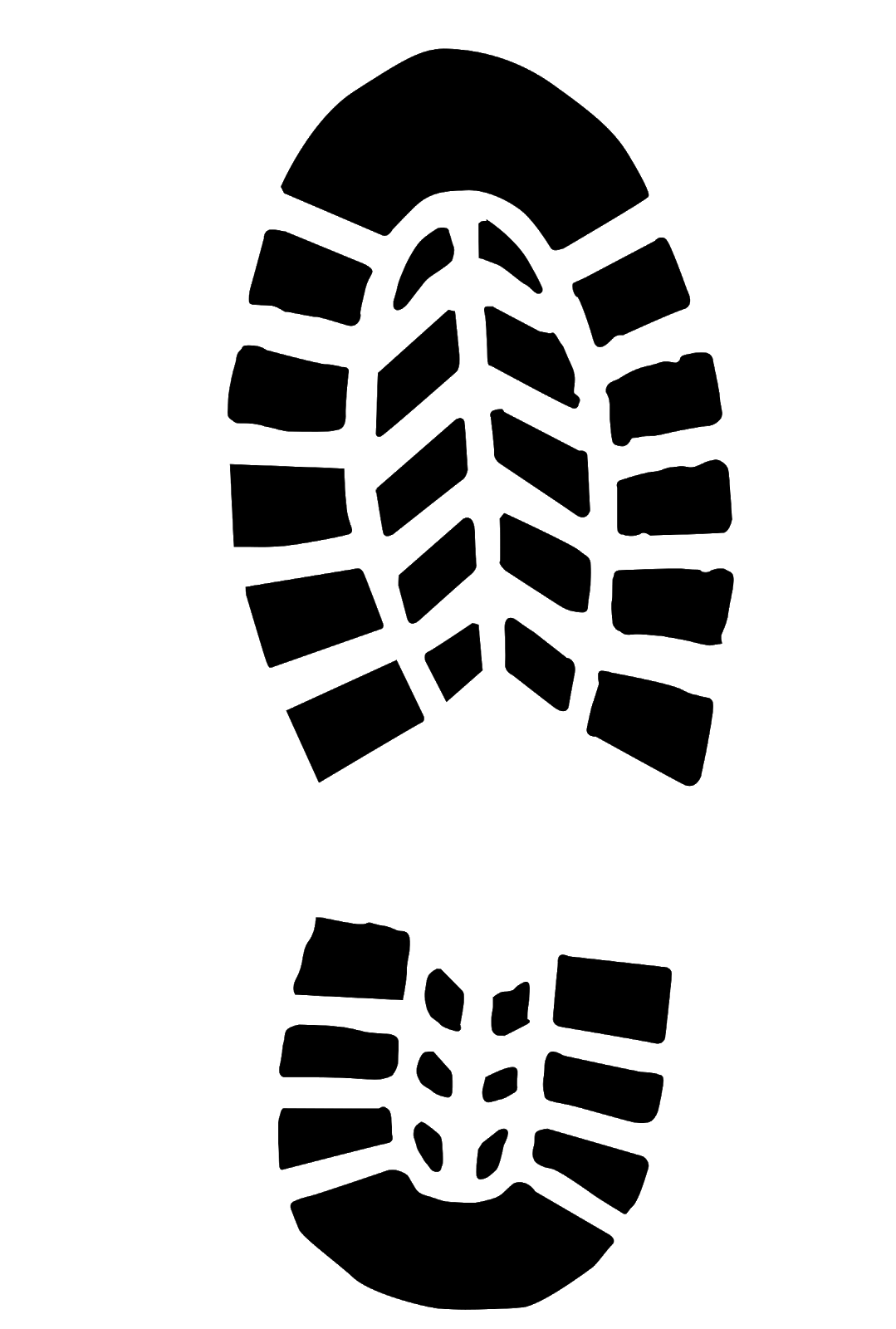 Foundations for Student Success
mesacc.edu/fss
[Speaker Notes: MCC is one of the ten colleges in the Maricopa County Community College District (MCCCD). Established in 1965, MCC serves over 20,000 students each fall semester and over 18,000 students in the spring. MCC is also an emerging Hispanic Serving Institution with 28% of students identifying as Hispanic. The college’s mission statement includes excelling “in teaching, learning, and empowering individuals to succeed in our local and global community.”]
mesacc.edu/fss
Purpose of Math Boot Camp
Strengthen and refresh math concepts

Reduce math anxiety

Improve placement test scores (using Next Gen Accuplacer)

Prep for entrance exams (HESI, ASVAB)
Foundations for Student Success
[Speaker Notes: The target audience for boot camp is students preparing for the Accuplacer placement test (first time test-takers and retesting); students trying to brush up on math skills before their fall semester math classes; and students studying for the HESI A2 nursing exam. Students who participate in all four days of boot camp are given a completion card and the ability to retest on Accuplacer if appropriate. Special test sessions are held immediately following the 4th class and the Math Department holds back seats in core math classes to ensure students who tested up would have a spot in a corresponding math class. We now use high school GPA as the primary placement mechanism so fewer students need take the Accuplacer.]
mesacc.edu/fss
Serving Students at Scale
2 full-service campuses
Morning, afternoon, & evening options
Multiple weeks in the summer
Winter option
Online option
Foundations for Student Success
[Speaker Notes: Summer 2017 - 246 unique participants, 12 attended more than one session
Winter 2018 - 93 unique participants
Summer 2018 - 285 unique participants, 18 attended more than one session
Winter 2019 - 72 unique participants, 6 attended more than one session
Total=696]
mesacc.edu/fss
Number of Students Served
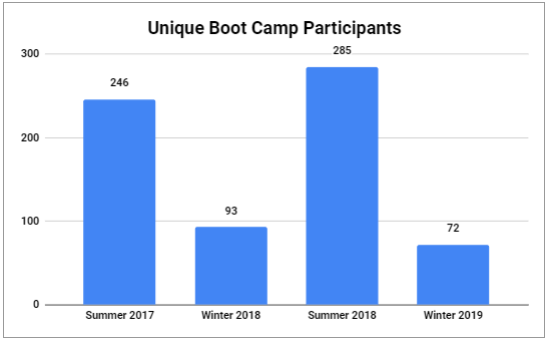 Foundations for Student Success
[Speaker Notes: Summer 2017 - 246 unique participants, 12 attended more than one session
Winter 2018 - 93 unique participants
Summer 2018 - 285 unique participants, 18 attended more than one session
Winter 2019 - 72 unique participants, 6 attended more than one session
Total=696]
mesacc.edu/fss
How has boot camp impacted students?
Builds confidence
Improves placement test scores
Boosts grades in math classes (participant grades higher than the department average)
Creates relationships between incoming students and Math Department (faculty and support staff)
Foundations for Student Success
mesacc.edu/fss
What do students say?
“I was able to grasp concepts that I haven’t for a decade.”
“Ready for math after 17 years.”
“I am investing in me!”
“Now I think I have a shot at math.”
“I feel a lot more prepared and refreshed to take the Accuplacer test.”
“Thank you for everything! You guys rock!”
Foundations for Student Success
Student Demographics
mesacc.edu/fss
Foundations for Student Success
mesacc.edu/fss
Student Demographics: Gender
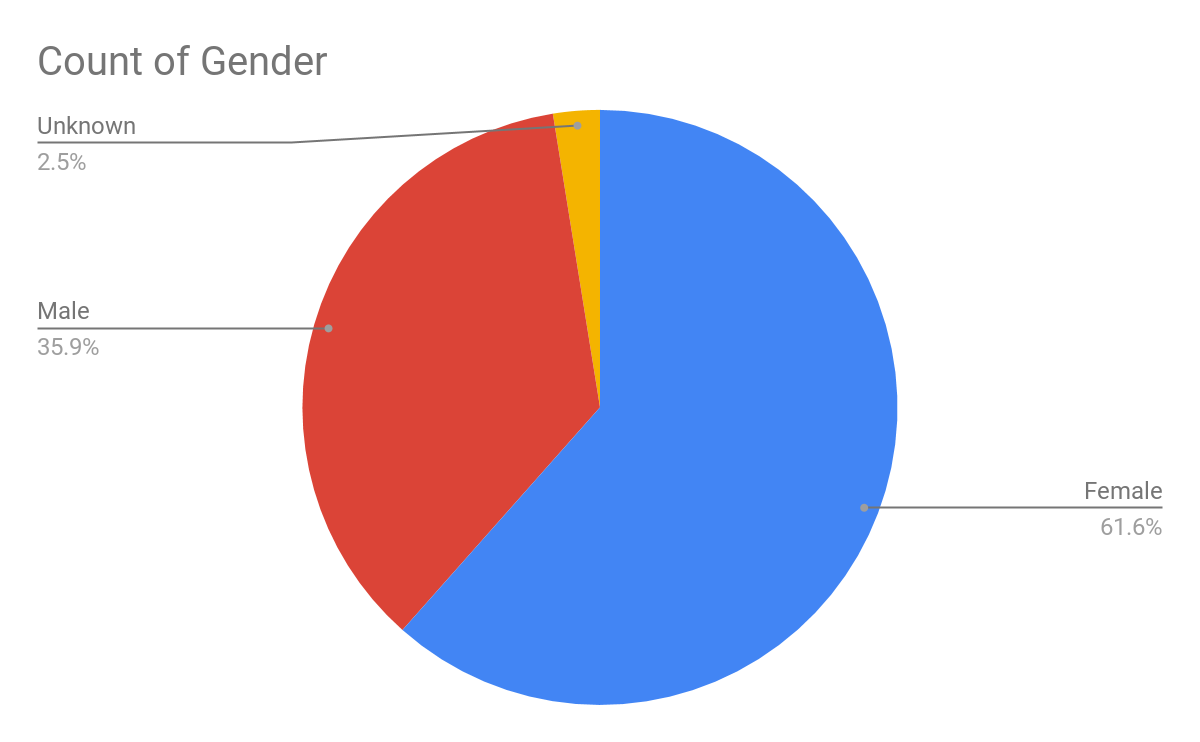 Foundations for Student Success
mesacc.edu/fss
Student Demographics: Ethnicity
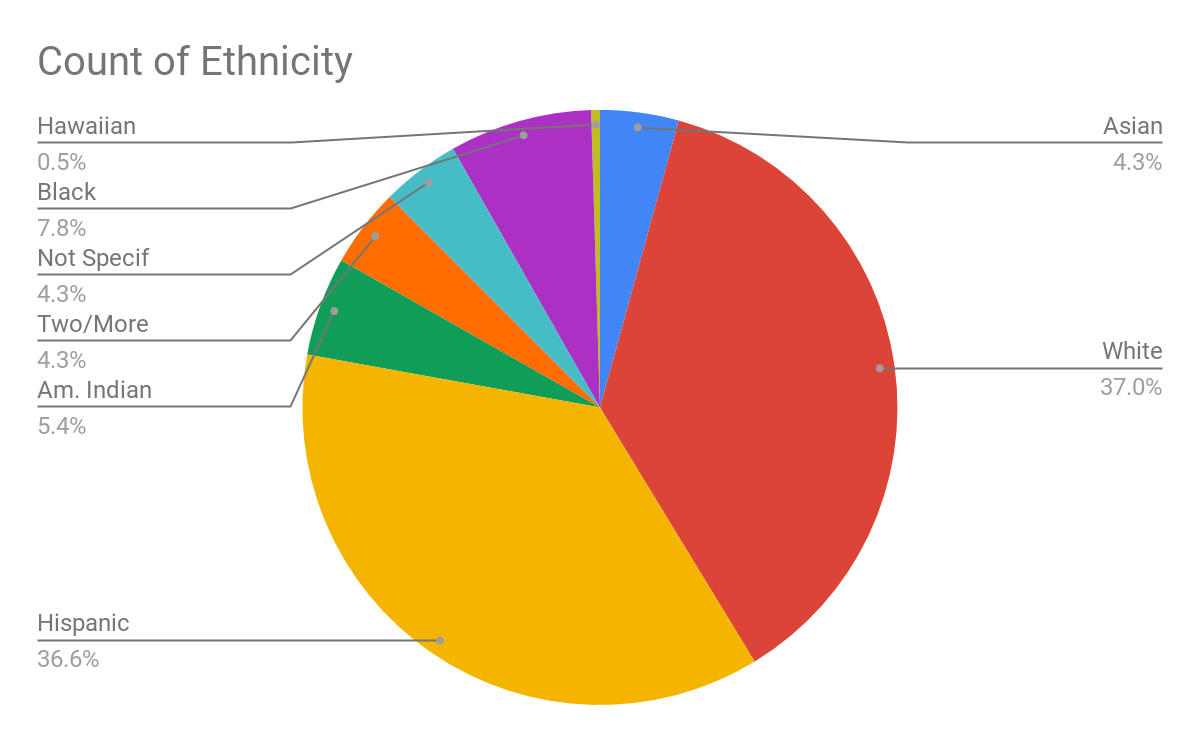 Foundations for Student Success
mesacc.edu/fss
Student Demographics: First Gen Status
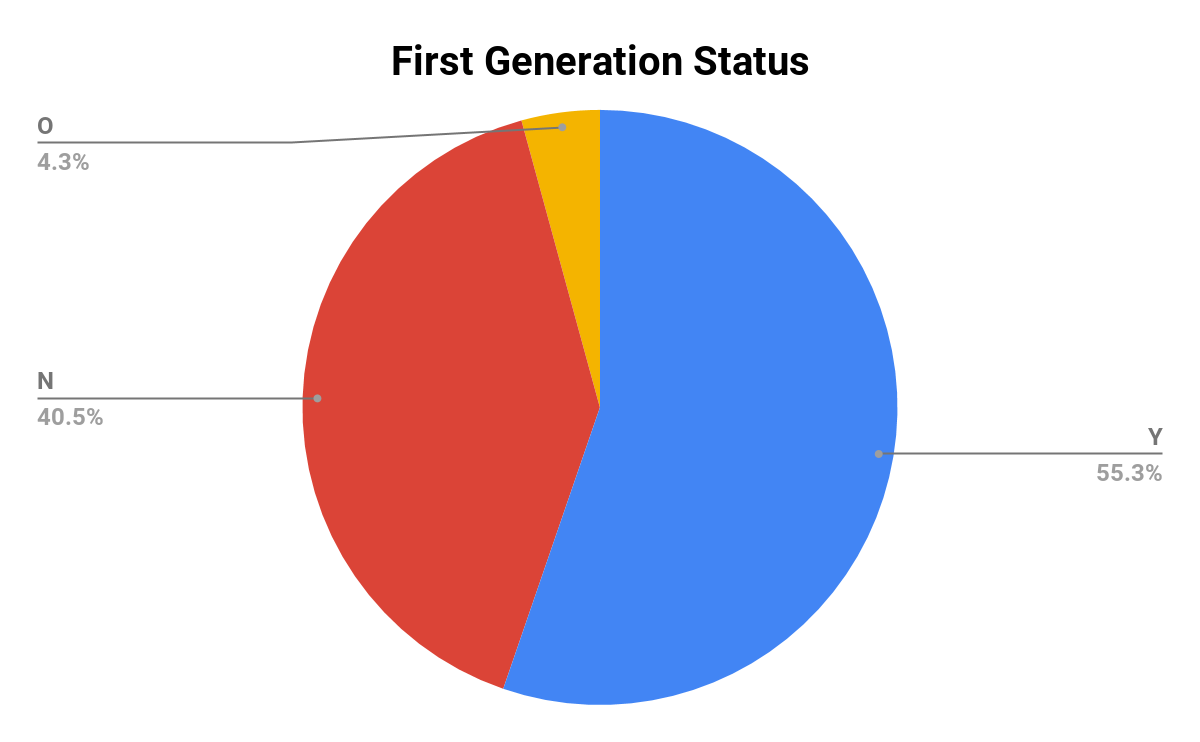 Foundations for Student Success
[Speaker Notes: Mix of continuing and new students. Not highest performing students that seek this out; lots of students know they are weak in math and choose to come. Occasionally they have already failed a math class.]
Course abbreviations
mesacc.edu/fss
Initial Math Placement of Boot Camp Participants
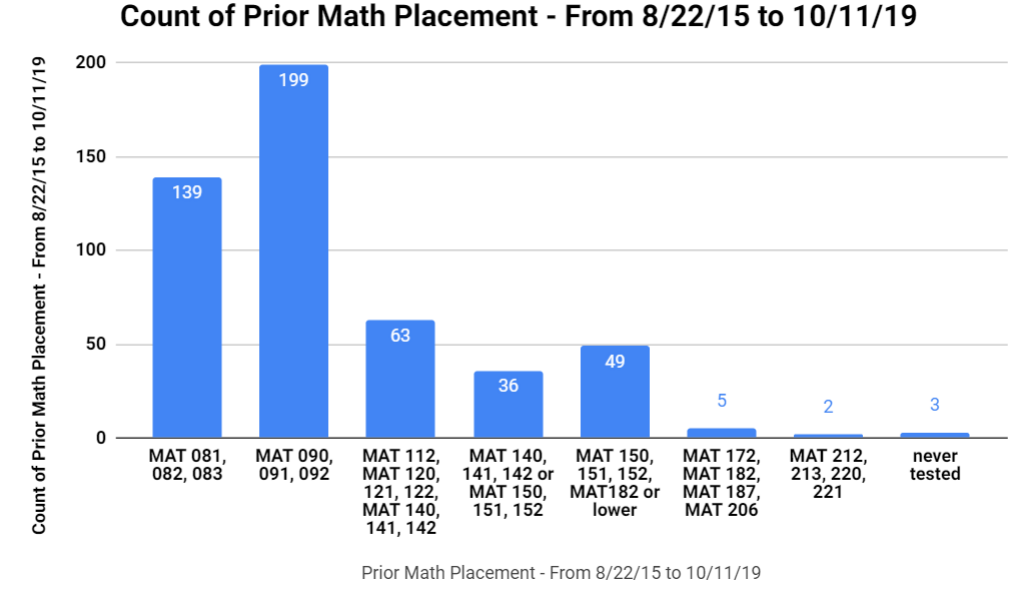 Foundations for Student Success
mesacc.edu/fss
Initial Math Placement of Students Who Chose to (Re-)Take Placement Test After Boot Camp
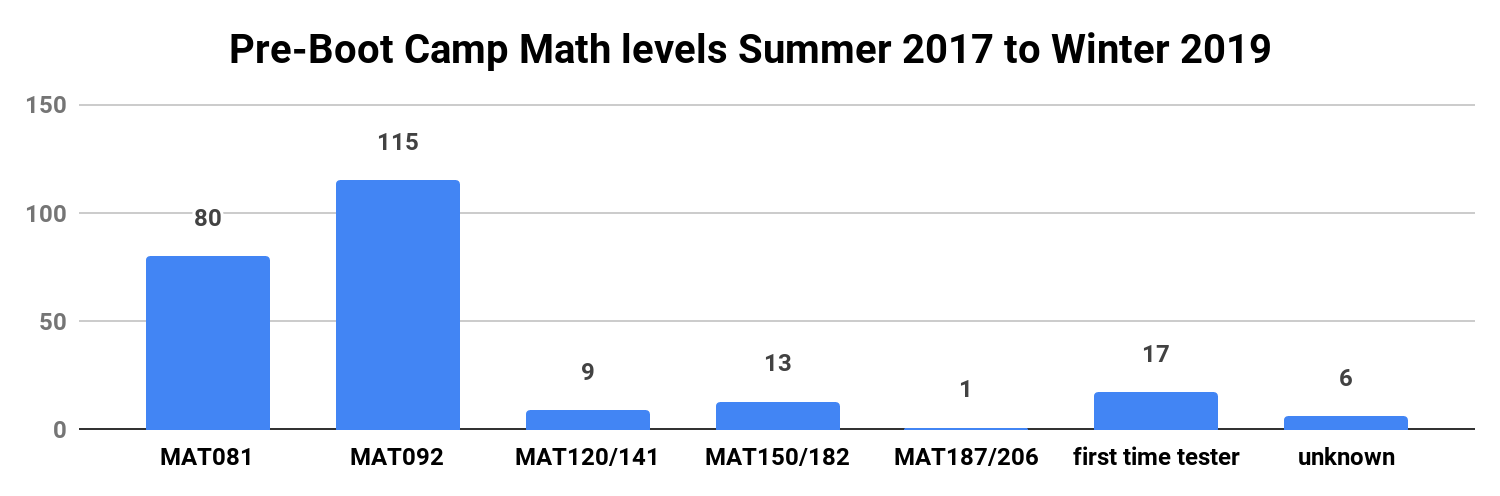 Foundations for Student Success
mesacc.edu/fss
Math Placement for Students Testing After Boot Camp
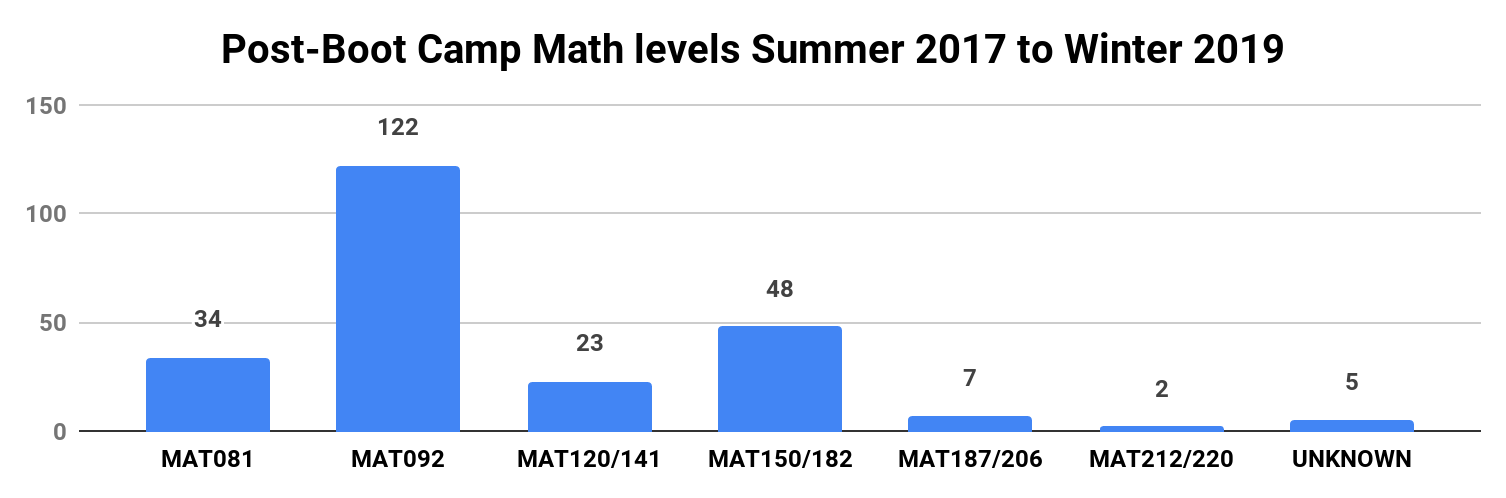 Foundations for Student Success
mesacc.edu/fss
Math levels skipped overall
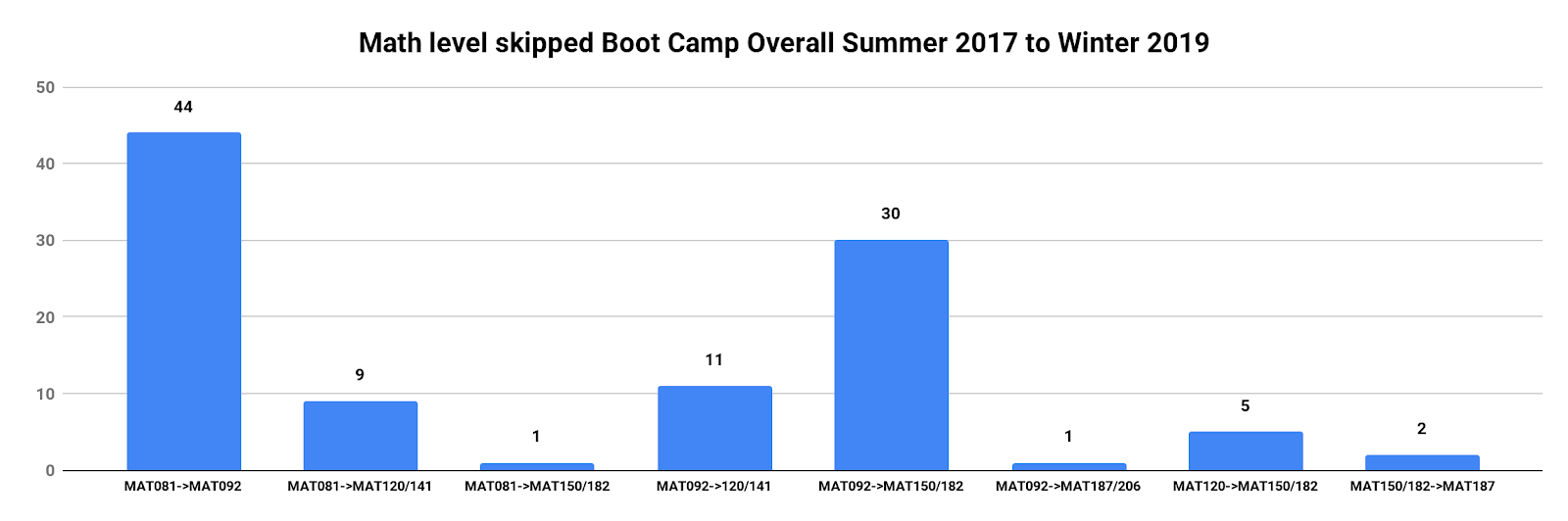 Foundations for Student Success
[Speaker Notes: 150 improved scores 62% of testers, 103 skipped at least 1 level 43% of testers
Improvement could not be determined in some cases because old test scores could not be compared to next gen scores]
mesacc.edu/fss
Fall 2018 Grades for Students Who Participated in Summer Boot Camp
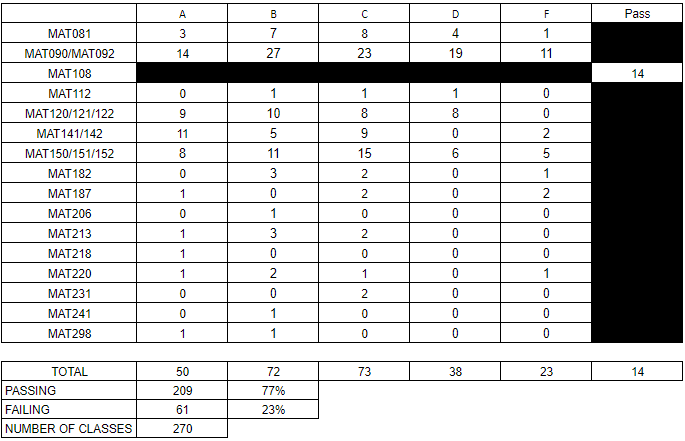 Foundations for Student Success
[Speaker Notes: Math course completion rates (college-wide) for Fall 2018 was 60%]
Levels of Boot Camp
mesacc.edu/fss
Foundations for Student Success
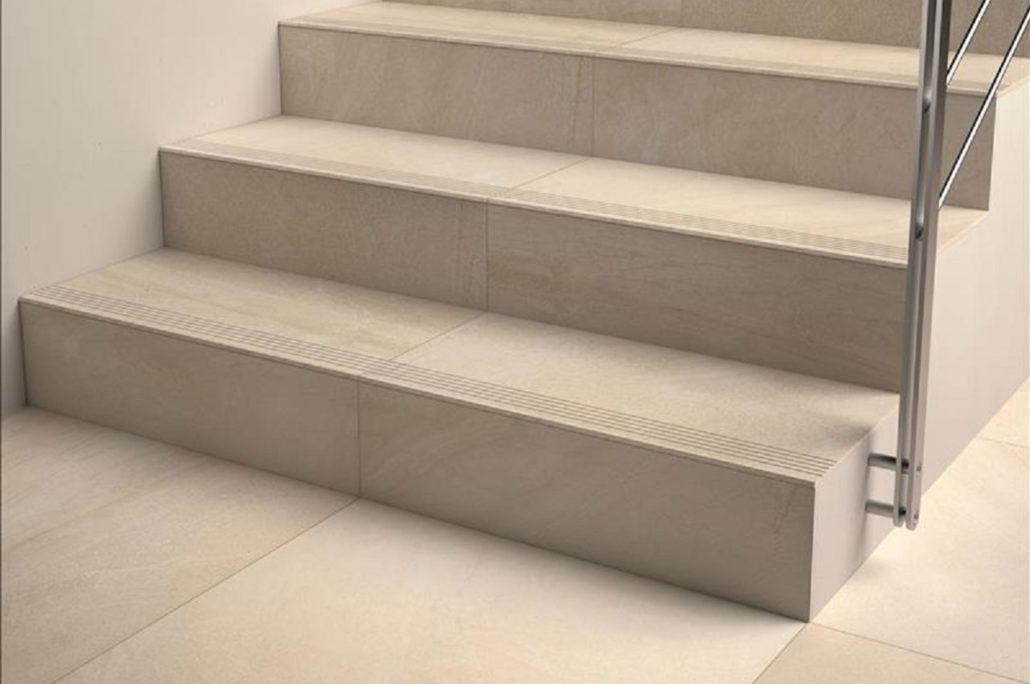 Math Foundations 1: Ideal for students needing a review of Fractions, Decimals, and Percents.
Math Foundations 2: Ideal for students entering MAT12X Intermediate Algebra or MAT14X College Mathematics.
Math Foundations 3: Ideal for students entering MAT15X  - College Algebra needing a review of Intermediate Algebra. Also open to students testing into MAT182/187 Trigonometry and Precalculus.
mesacc.edu/fss
Foundations 1 Outline
Foundations for Student Success
mesacc.edu/fss
Foundations 2 Outline
Foundations for Student Success
mesacc.edu/fss
Foundations 3 Outline
Foundations for Student Success
Boot Camp Demo
mesacc.edu/fss
Foundations for Student Success
mesacc.edu/fss
Foundations 2, Day 2
Let’s go!
Game
Foundations 2 Day 2 Functions
Foundations for Student Success
mesacc.edu/fss
Almost Famous
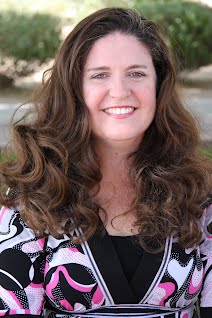 Foundations for Student Success
Final Thoughts
mesacc.edu/fss
Foundations for Student Success
mesacc.edu/math-boot-camp
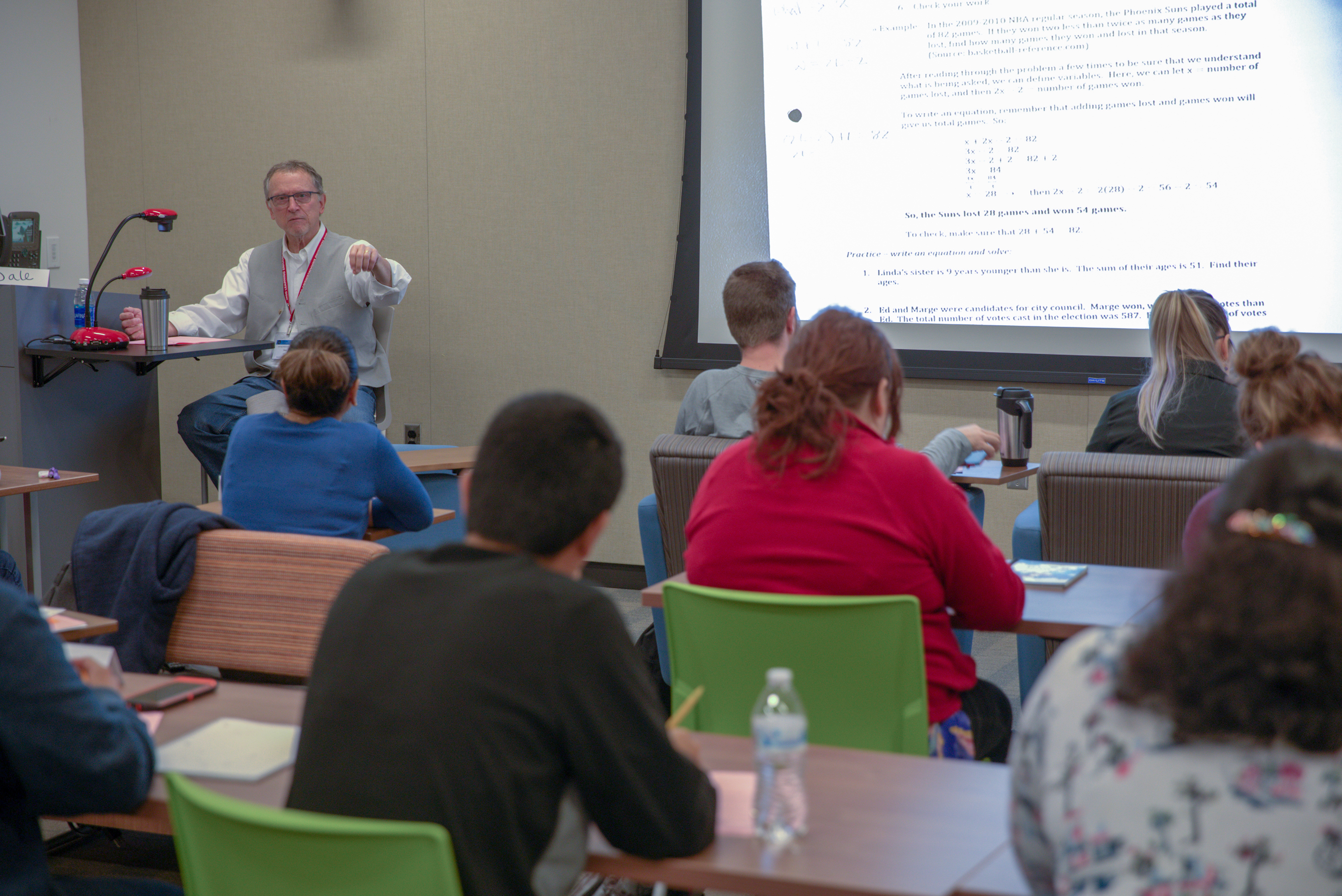 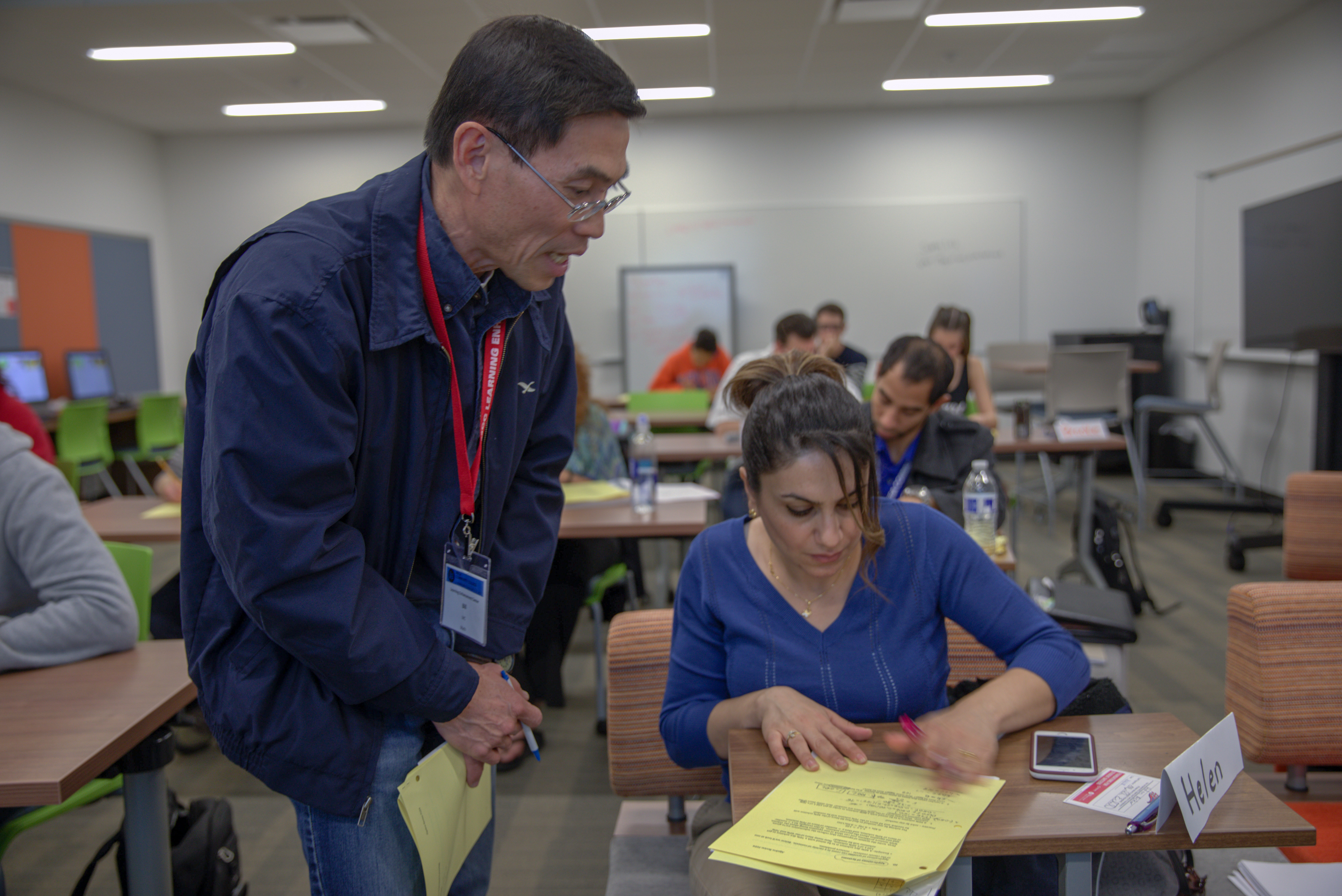 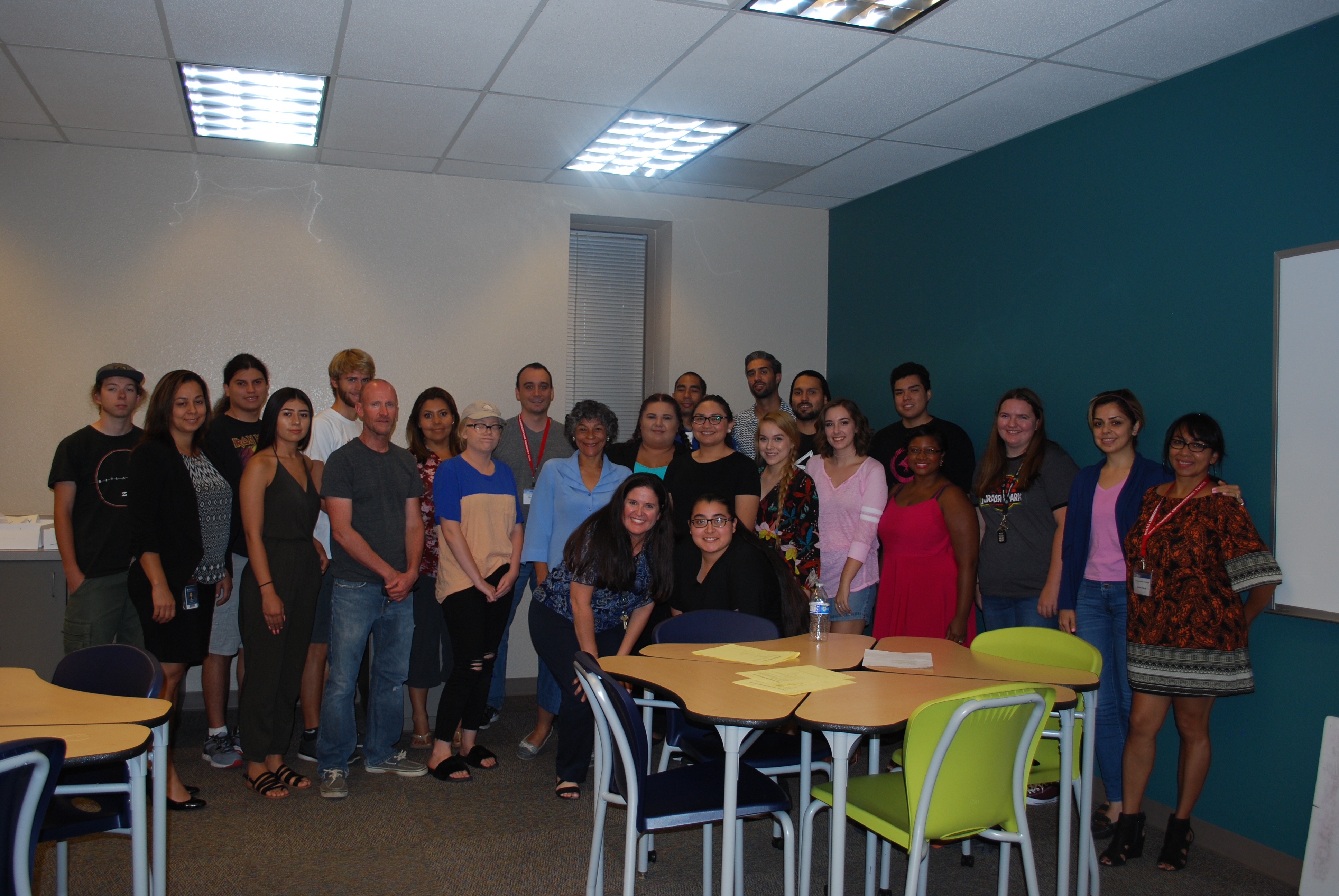 mesacc.edu/fss
Challenges
Then…

High demand (had to add double sessions the first summer)
Getting students registered into correct level (started with two levels and added third level)

Placement testing (student intention did not match actions)

Registration software

Now…

Lower demand? (Multiple Measures implemented Spring 2019)
Foundations for Student Success
[Speaker Notes: Students requesting multiple sessions; not knowing which level to take]
Questions?
mesacc.edu/ fss
Foundations for Student Success
Mesa Community CollegeMelissa Carpenter (melissa.carpenter@mesacc.edu)
Roxanne Klassen (roxanne.klassen@mesacc.edu)
Edwin Maldonado (edwin.Maldonado@mesacc.edu)
mesacc.edu/fss
Foundations for Student Success